30ª Reunião da Comissão de Gestão Fazendária (COGEF)
Novo Sistema de Administração Financeira do Estado do Espírito Santo (SIGEFES)
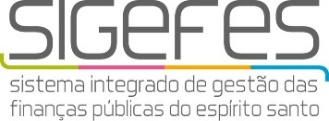 O que é o SIGEFES?
É o Sistema Integrado de Gestão das Finanças Públicas do Espírito Santo, em utilização a partir do exercício financeiro de 2014;

Substituiu o SISPPA, SIPLAN e SIAFEM; e

Agregou numa mesma solução o planejamento e a execução orçamentária, financeira e contábil de todos os Poderes que compõem o Governo do Estado.
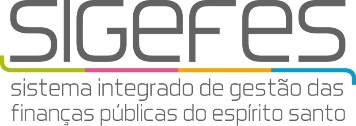 Principais Funções do SIGEFES
Elaboração e Acompanhamento do Plano Plurianual - PPA;

Elaboração, Acompanhamento e Execução da Lei Orçamentária Anual – LOA;

Execução dos pagamentos efetuados pelo Governo do Estado por meio de integração com as instituições financeiras;
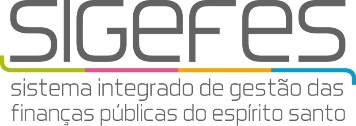 Principais Funções do SIGEFES
Sistema de Contabilidade oficial de todos os órgãos e entidades do Governo do Estado;

Elaboração dos demonstrativos contábeis exigidos pelas Normas Brasileiras de Contabilidade, pela Lei nº 4.320/64, pela LRF e pelos órgãos de controle;

Geração dos mais variados relatórios gerenciais, baseados, principalmente, em saldos contábeis, a partir de ferramenta de extração de dados integrada à solução;
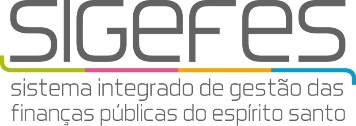 Principais Funções do SIGEFES
Alimentação dos Portais de Transparência de todos os Poderes do Governo Estadual, no que se refere à execução orçamentária e financeira;

Controle das transferências voluntárias de recursos;

Base para a prestação de Contas do Governador e dos ordenadores de despesa aos órgãos de controle;

Consolidação das Contas do Governo do Estado por meio da utilização de Plano de Contas único, conforme PCASP padrão da STN; etc.
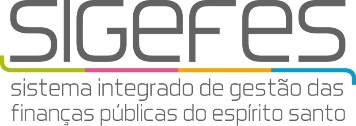 Pontos Críticos do Processo de Implantação
Processo de contratação seguindo as normas do BID e por se tratar de projeto pioneiro nessa modalidade;

Intenso trabalho de testes e revisões para atender as peculiaridades do Estado do Espírito Santo, com participação de equipes da SEP e SEFAZ no período de ago/2012 a dez/2013, juntamente com a Logus, em um curto espaço de tempo;

Construção do Plano de Contas detalhado para o ES e respectivas contabilizações;

Treinamento de mais de 700 servidores das áreas orçamentária, financeira e contábil de todos os Poderes;

Construção das rotinas de Migração de Saldos dos sistemas antigos (SIAFEM e sistema utilizado pelo Poder Judiciário) para o SIGEFES .
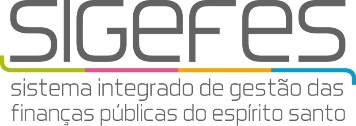 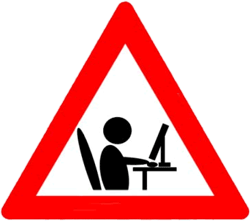 Principais Integrações
Sistema Eletrônico de Protocolo;

Sistema de Informações Tributárias para consulta ao CADIN e Contabilização do Mapa de Arrecadação e respectivas repartições constitucionais e legais;

Instituições bancárias;

Portais de Transparência;

Sistema de Gestão de Recursos Humanos;
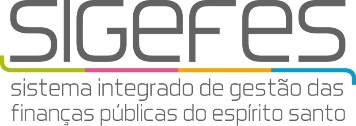 Principais Avanços
Sistema muito mais intuitivo para os usuários e de fácil navegação (diferença entre SIAFEM x SIGEFES);
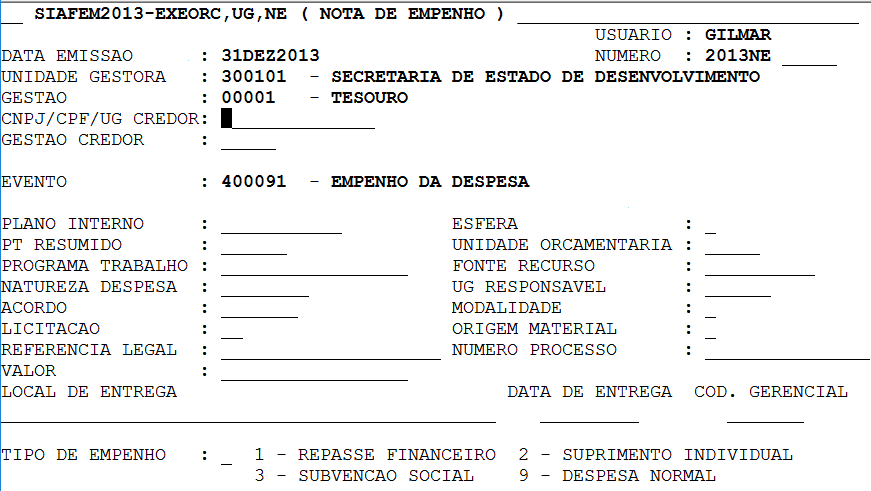 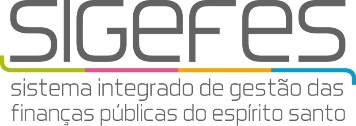 Principais Avanços
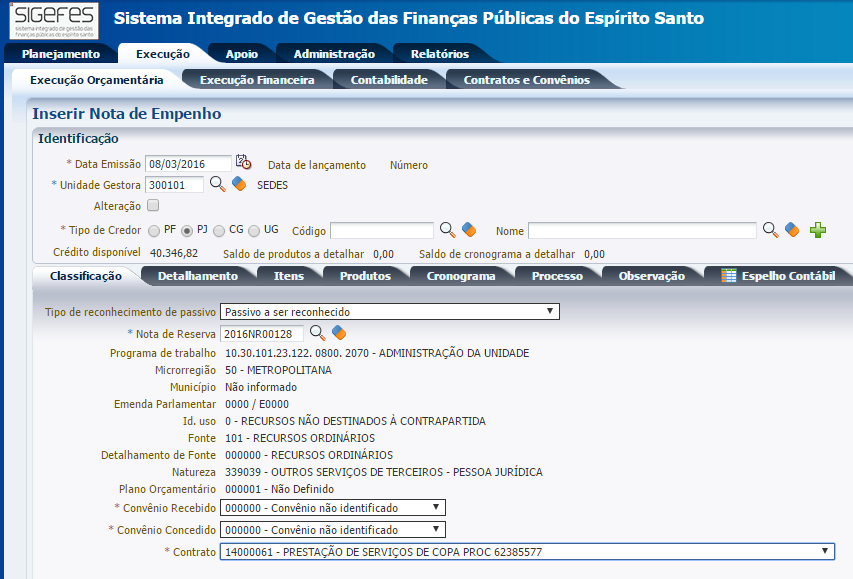 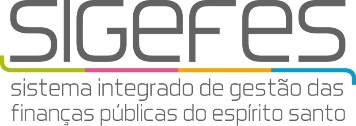 Principais Avanços
Sistema em ambiente web, permitindo acesso a partir de dispositivos com acesso à internet;

Integração com outros sistemas corporativos, garantindo maior segurança da informação e evitando retrabalho manual para lançamento de dados (Ex: Mapa de Arrecadação);
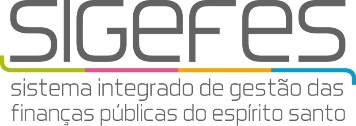 Principais Avanços
Integração de todos os Poderes num mesmo sistema, sem reprocessamento de dados, permitindo a consolidação on-line das contas do Estado;

Adoção do Plano de Contas Padrão definido pela STN;

Maior transparência na aplicação dos recursos públicos mediante novos controles implementados e integração com os Portais de Transparência e maior padronização de procedimentos;
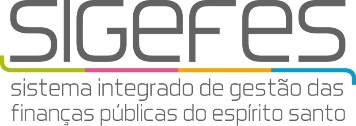 Principais Avanços
Aprimoramento dos controles orçamentários, financeiros e contábeis, permitindo informações gerenciais mais detalhadas para subsidiar a gestão das finanças públicas do Estado;
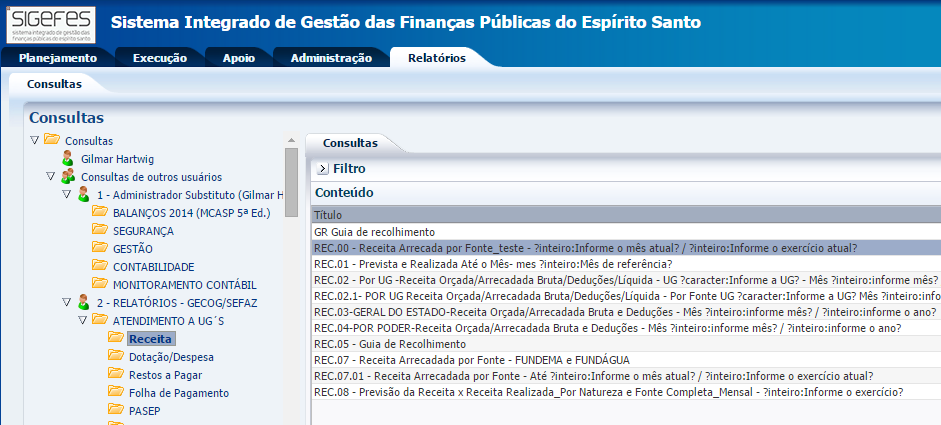 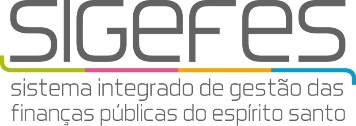 Custo e Duração do Projeto
Projeto custeado com recursos do PROFAZ (Financiamento do BID)

Contrato assinado em agosto/2012 com vigência prorrogada até junho/2016, sem contar as fases anteriores do processo de contratação;

Valor do Contrato: R$ 6,7 milhões (mais despesas reembolsáveis num montante até R$ 763 mil).
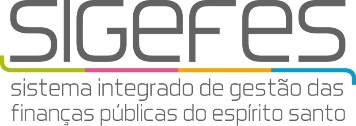 Obrigado!

Gilmar Hartwig
Consultor do Tesouro Estadual
Subgerente de Gestão do Sistema de Finanças Públicas
Contabilidade Geral do Estado

Contatos: 
E-mail: ghartwig@sefaz.es.gov.br
Telefone: 27 3347-5515
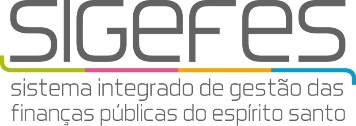